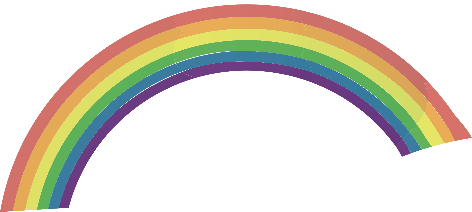 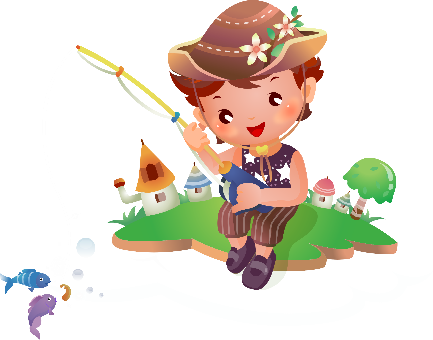 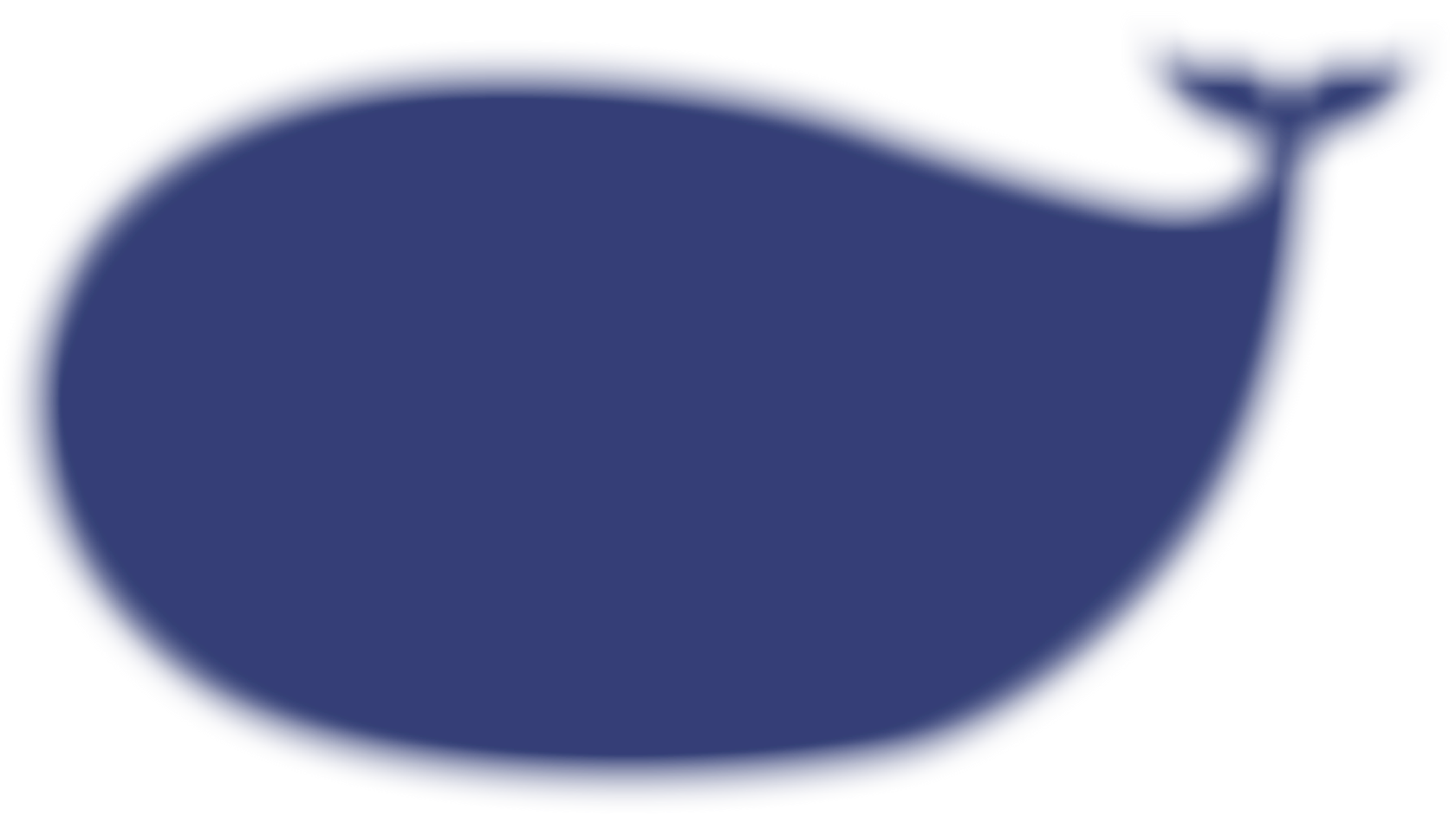 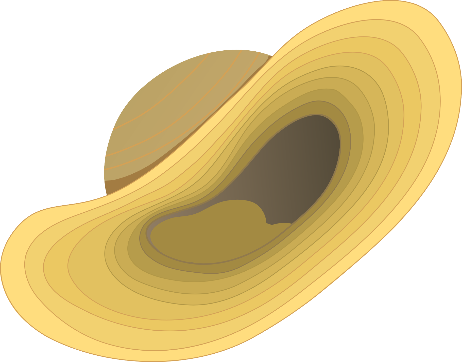 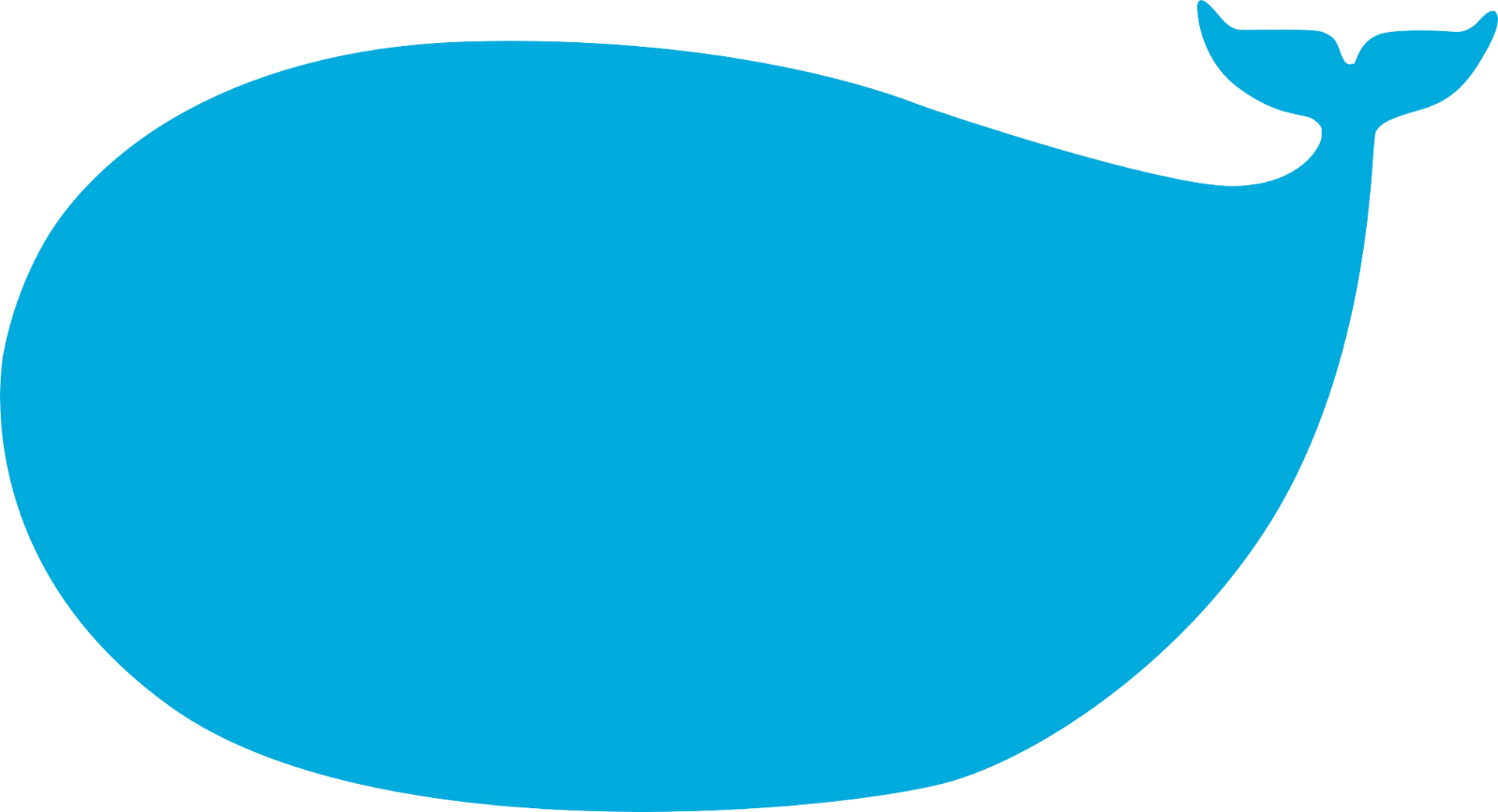 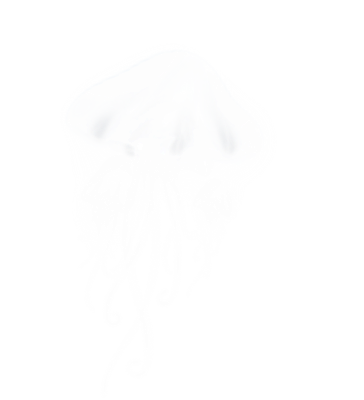 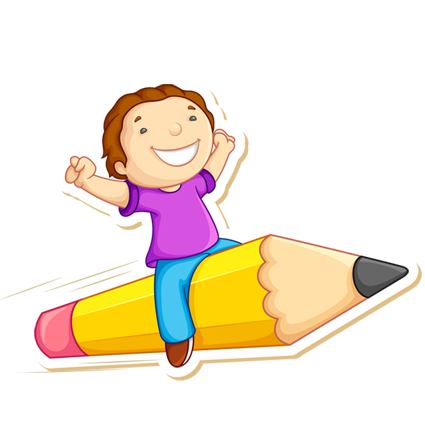 KHỞI ĐỘNG
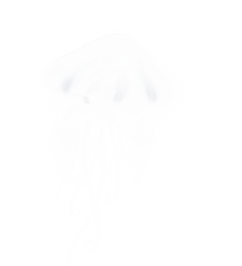 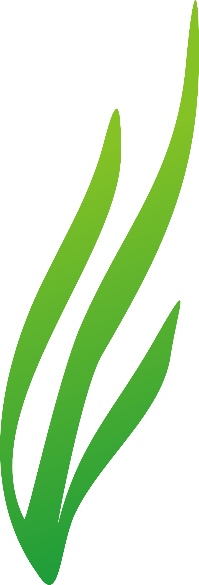 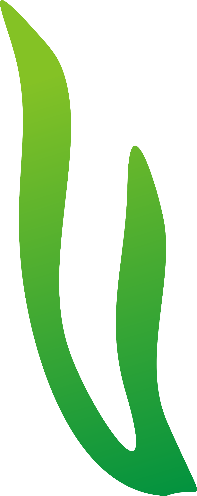 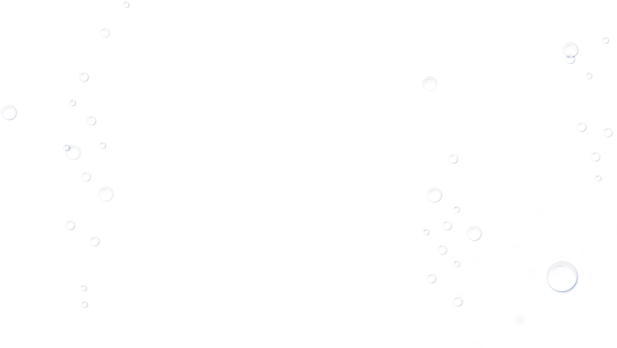 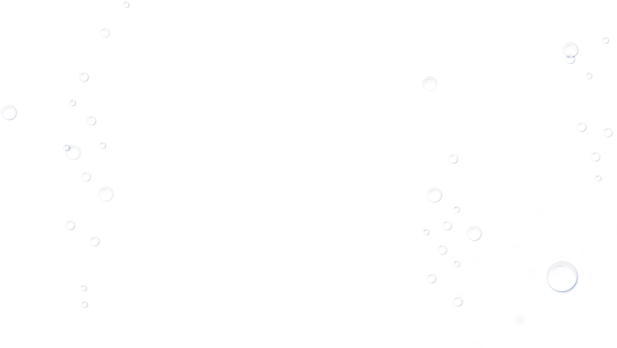 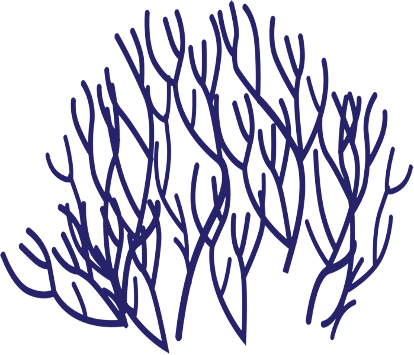 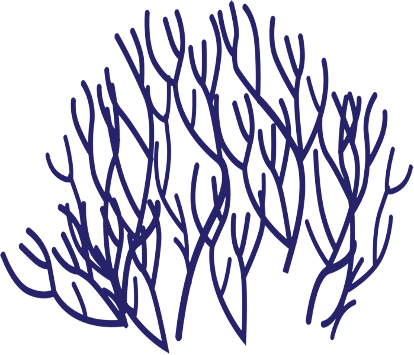 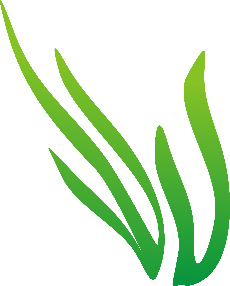 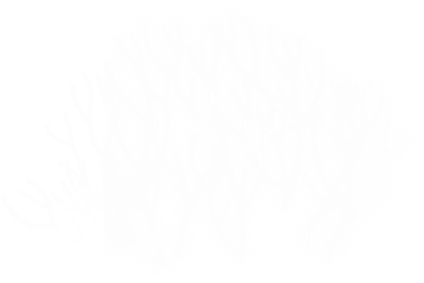 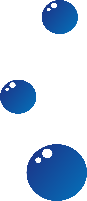 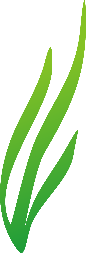 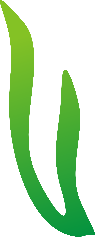 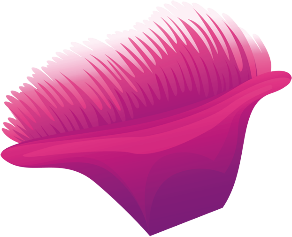 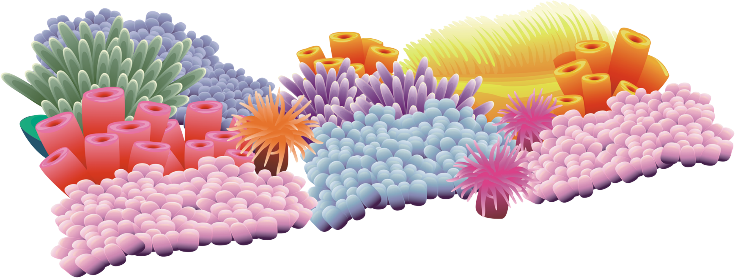 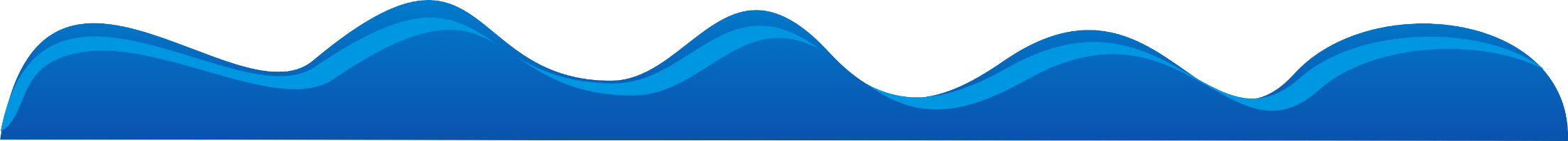 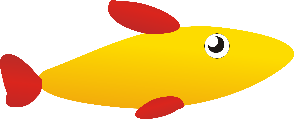 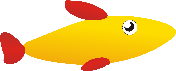 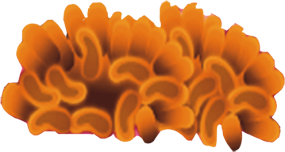 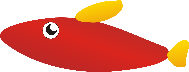 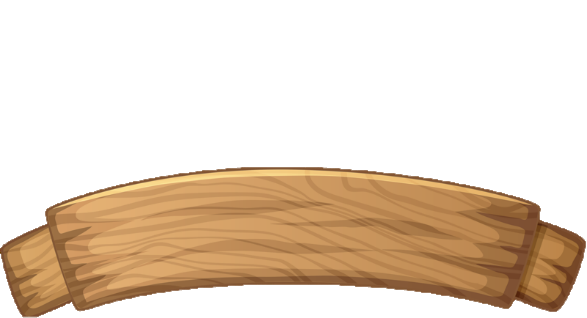 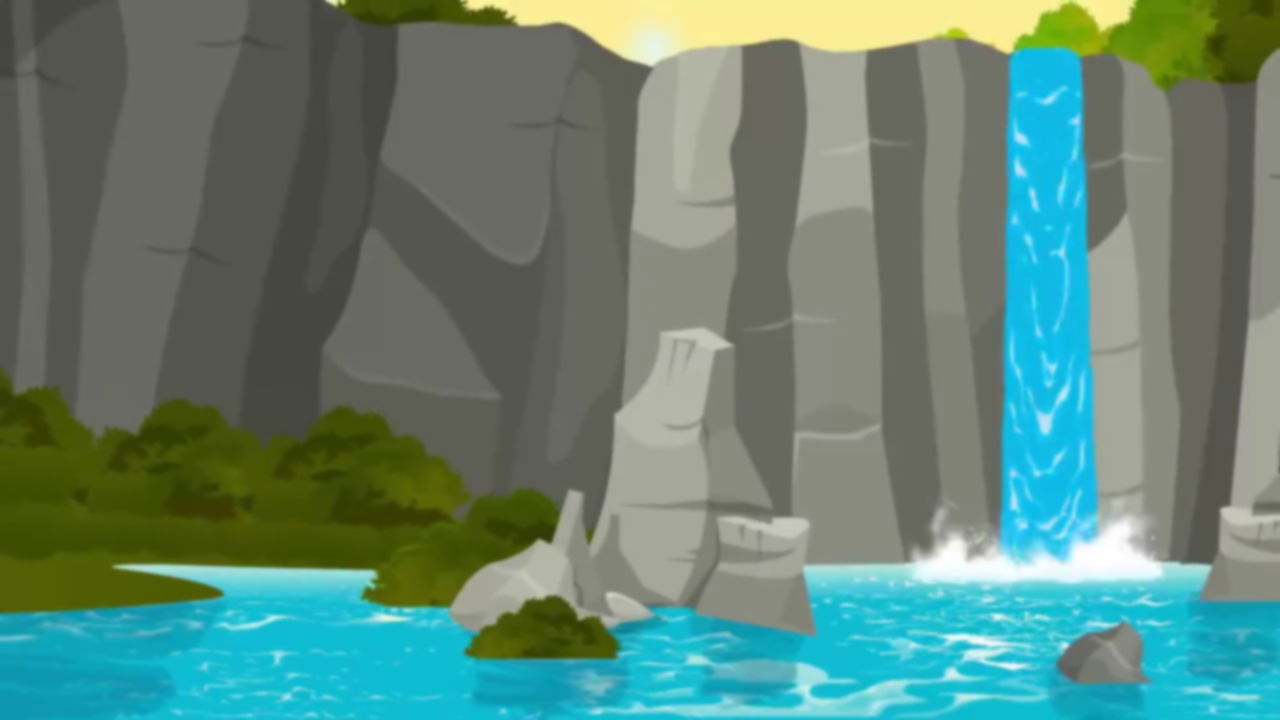 CHẮP CÁNH ƯỚC MƠ
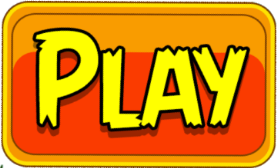 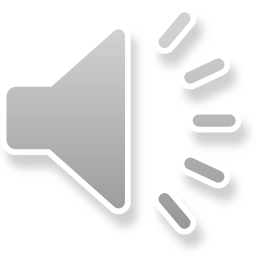 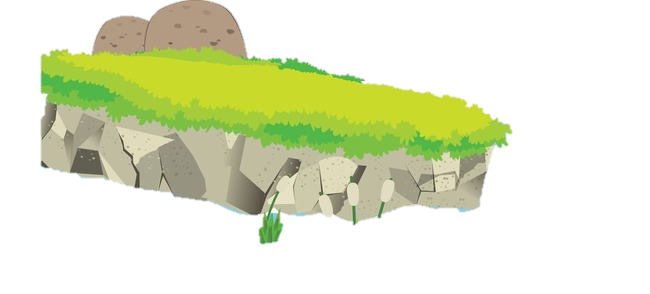 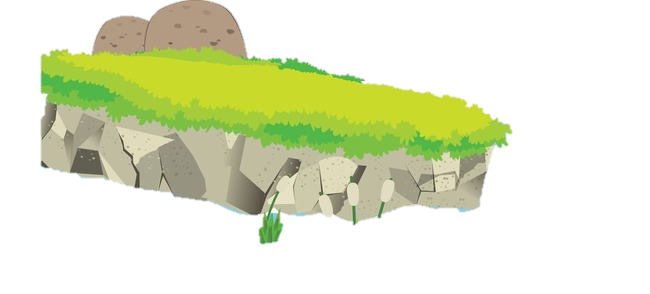 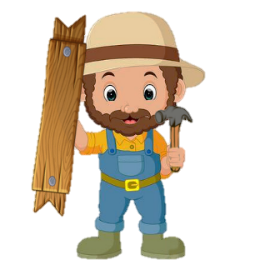 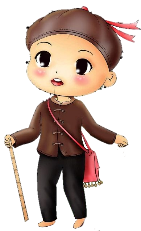 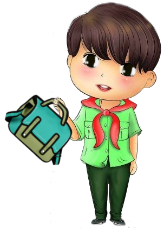 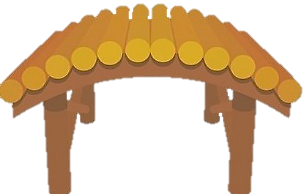 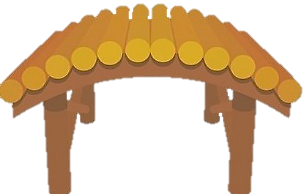 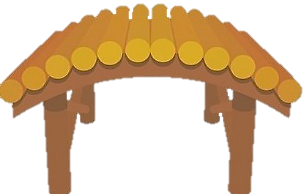 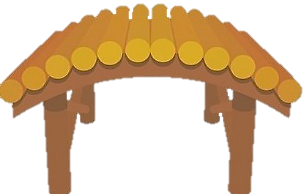 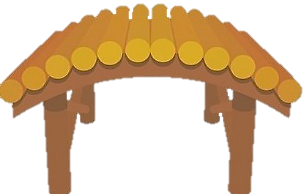 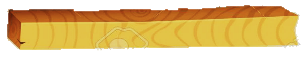 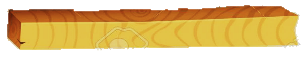 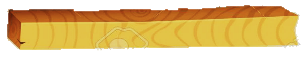 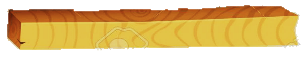 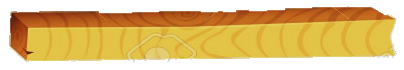 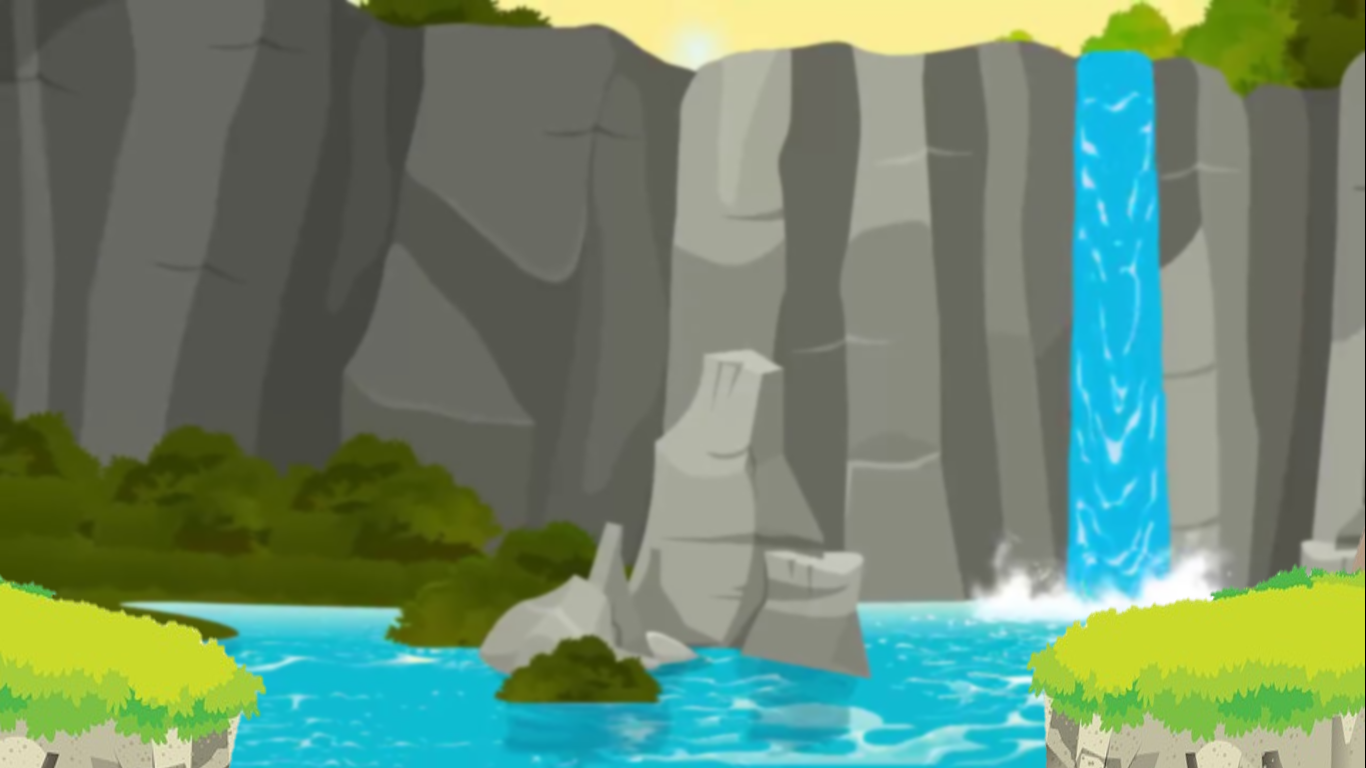 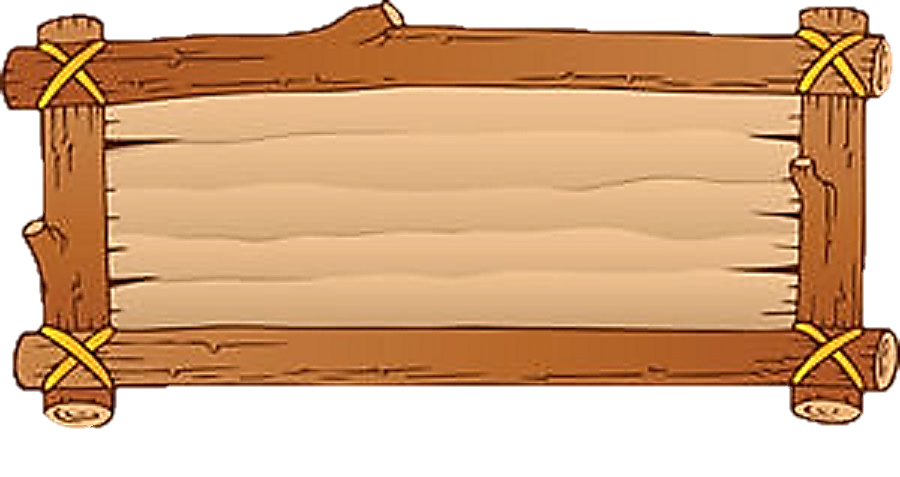 Một trận lũ lớn đã cuốn mất cây cầu gỗ nên các bạn nhỏ không thể đến trường.

Các em hãy giúp bác thợ mộc tốt bụng xây một cây cầu mới bằng cách trả lời đúng các câu hỏi.
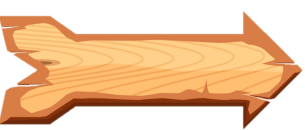 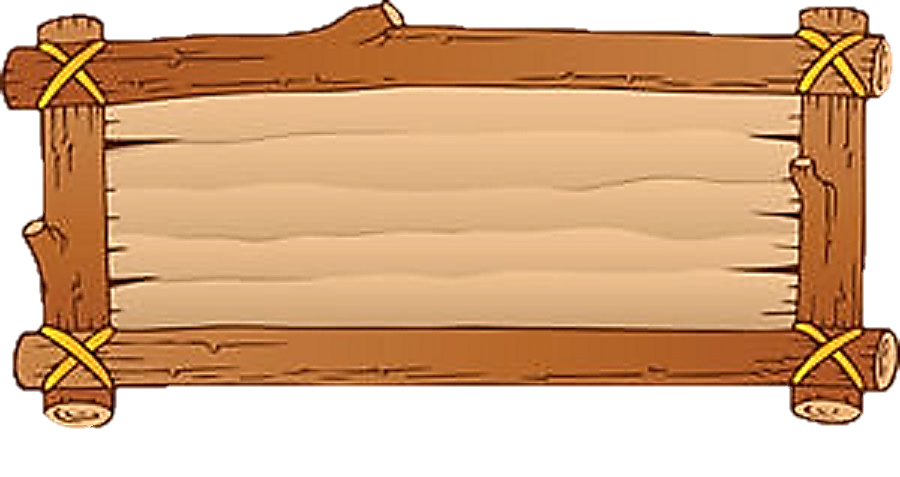 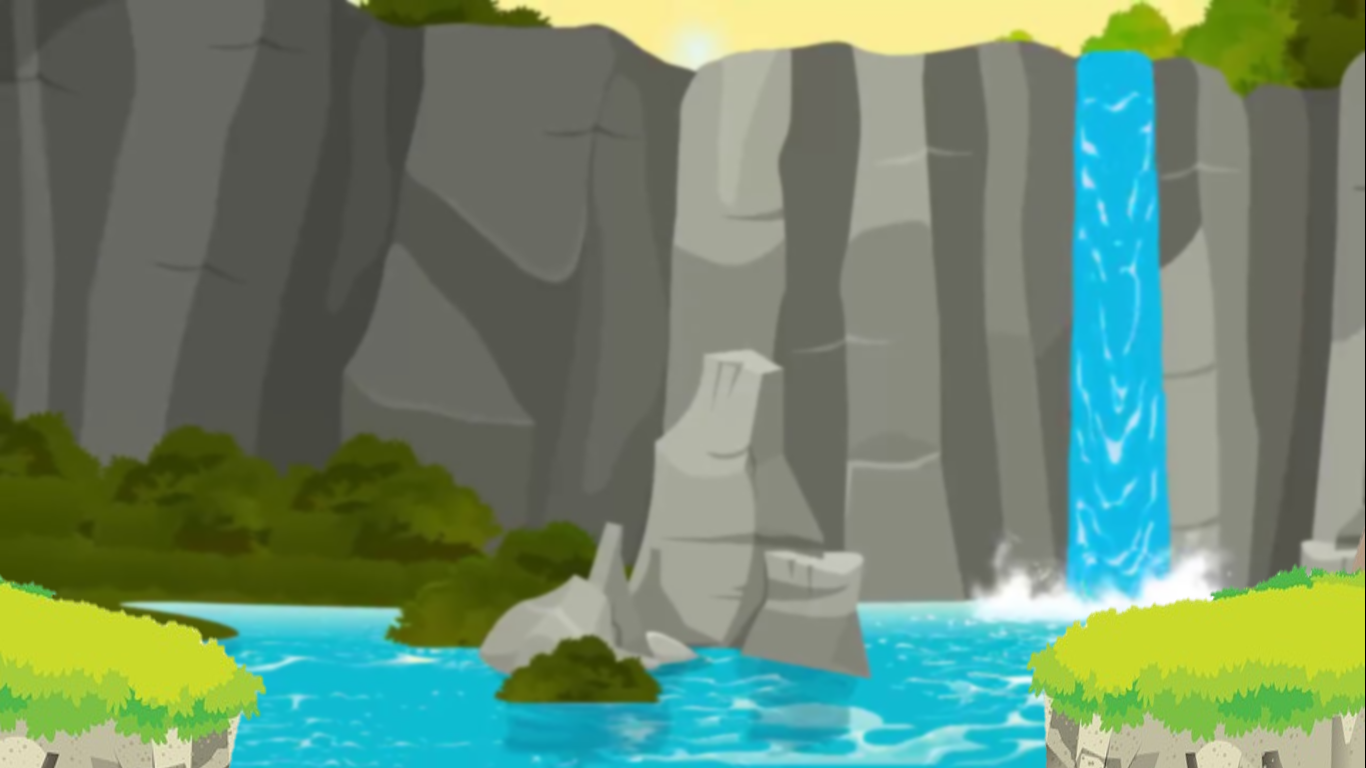 Hình nào là đoạn thẳng?
A.                  B.
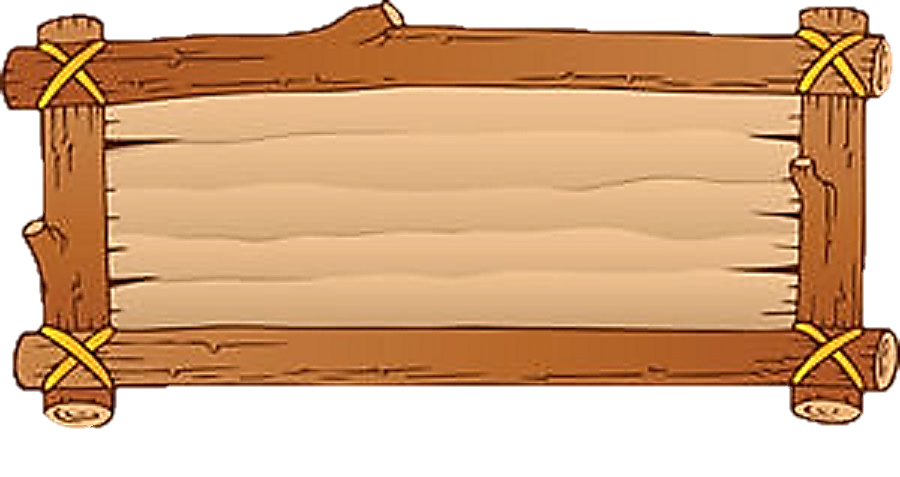 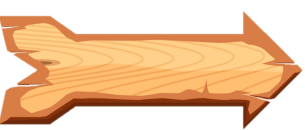 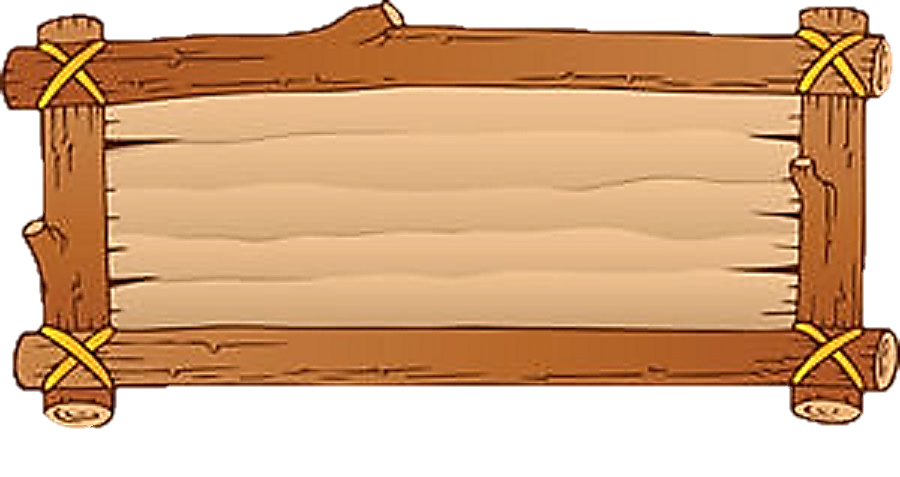 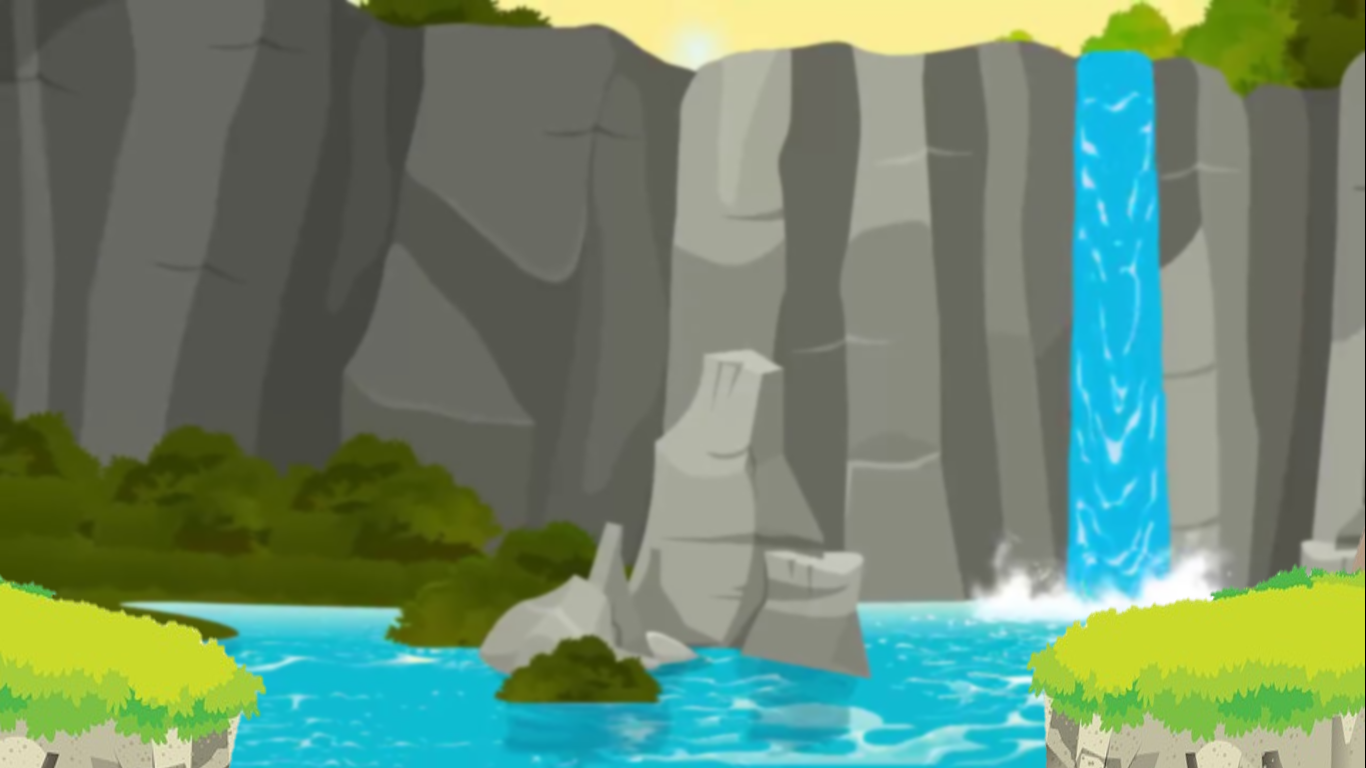 Hình nào là đoạn thẳng?
A.                  B.
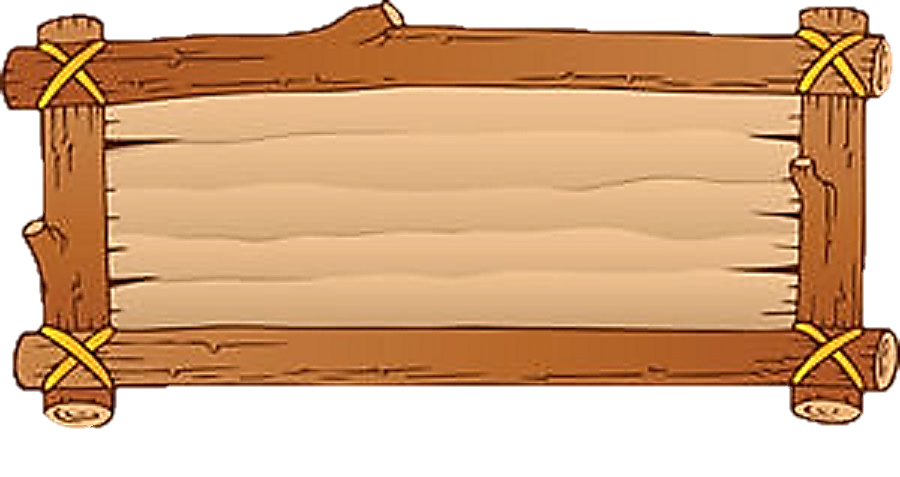 A
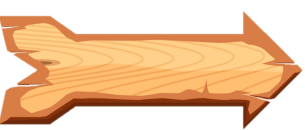 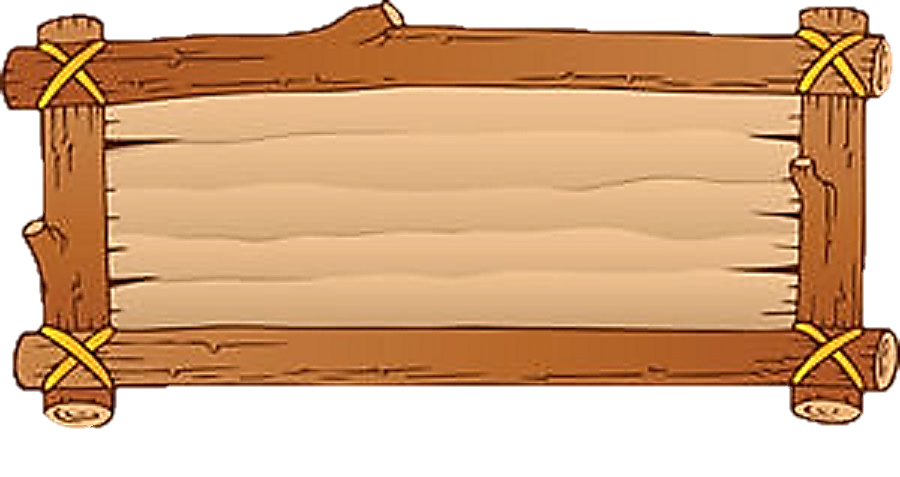 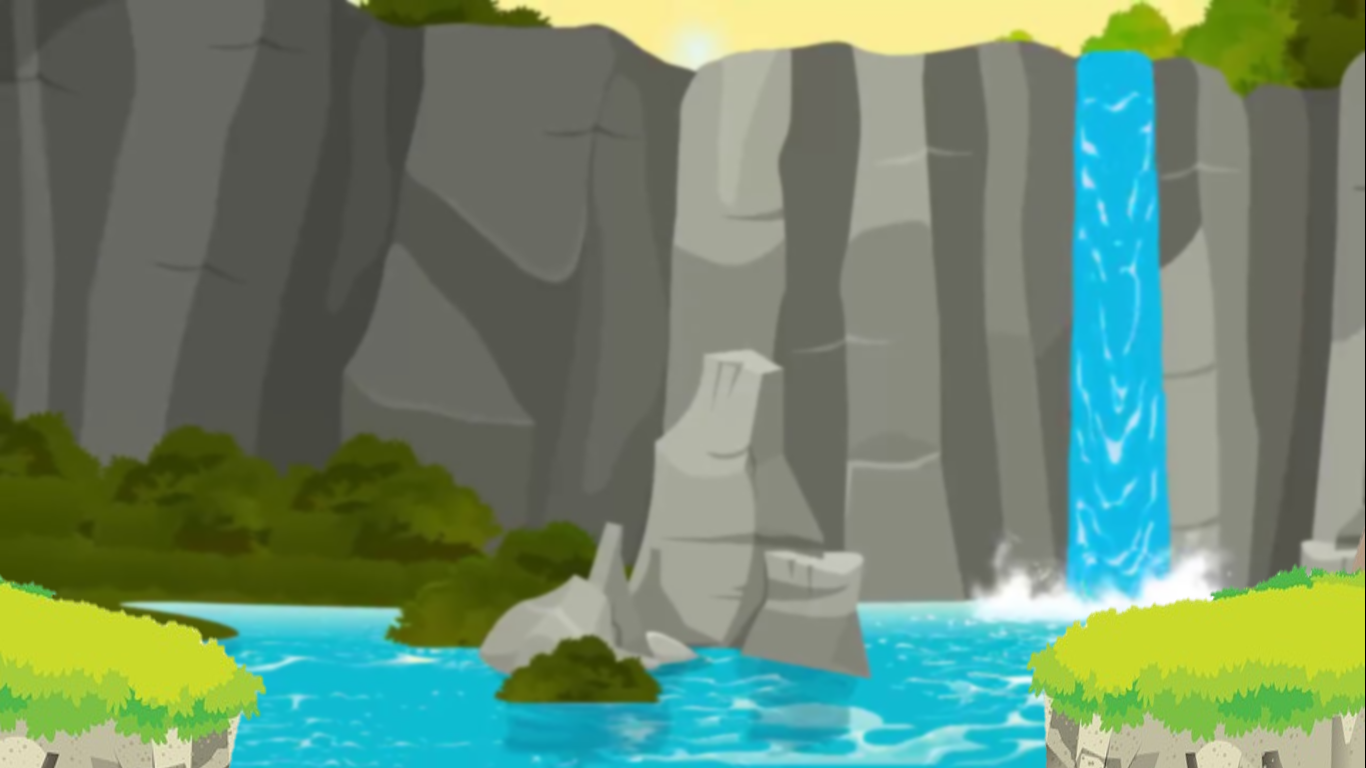 Đoạn nào không thẳng?
A.                  B.
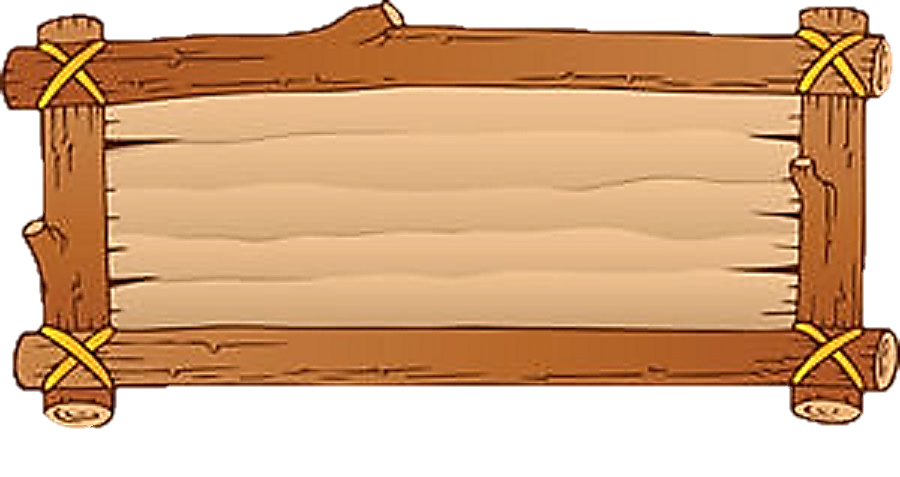 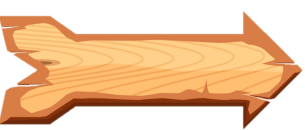 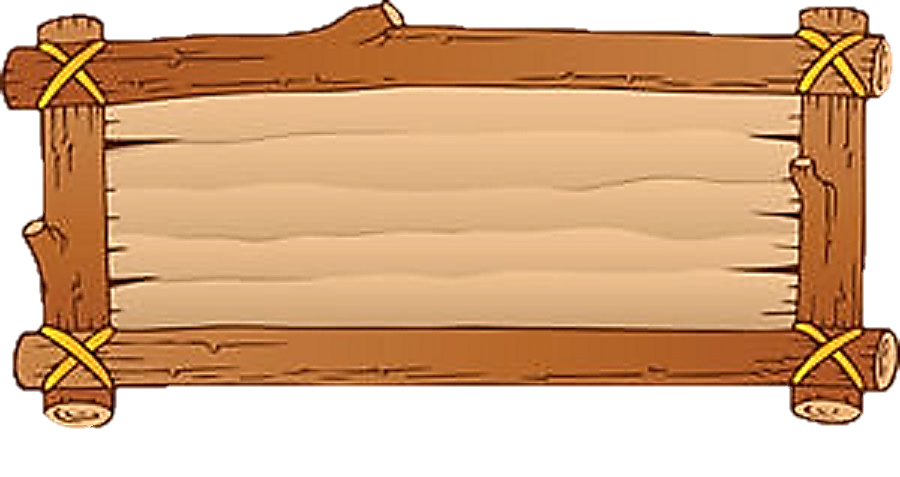 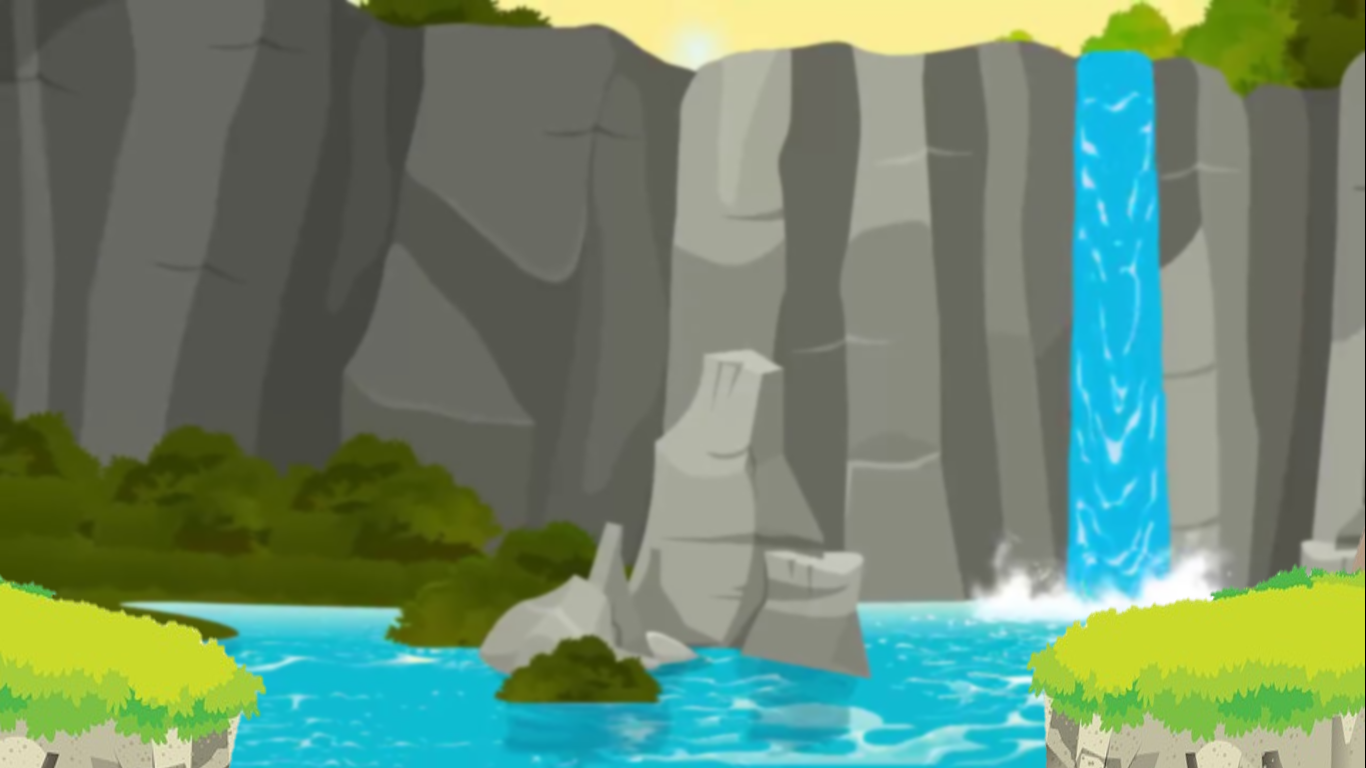 Đoạn nào không thẳng?
A.                  B.
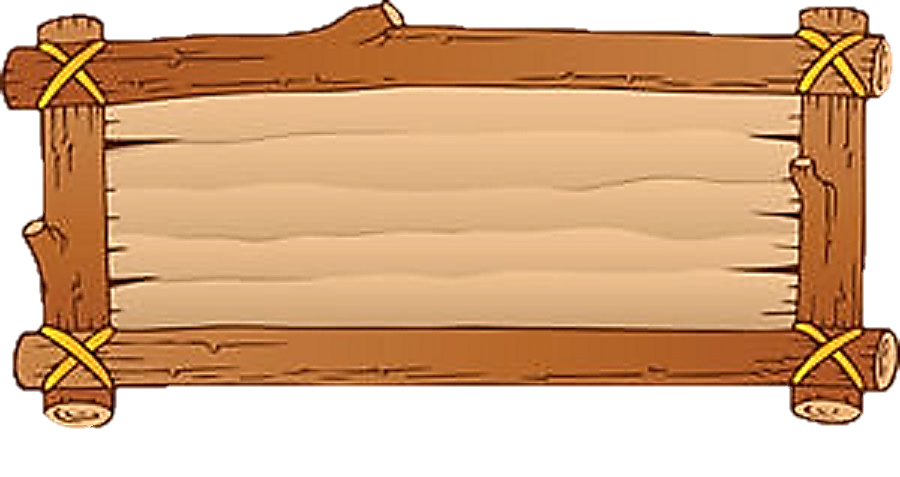 B.
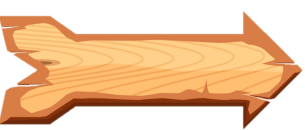 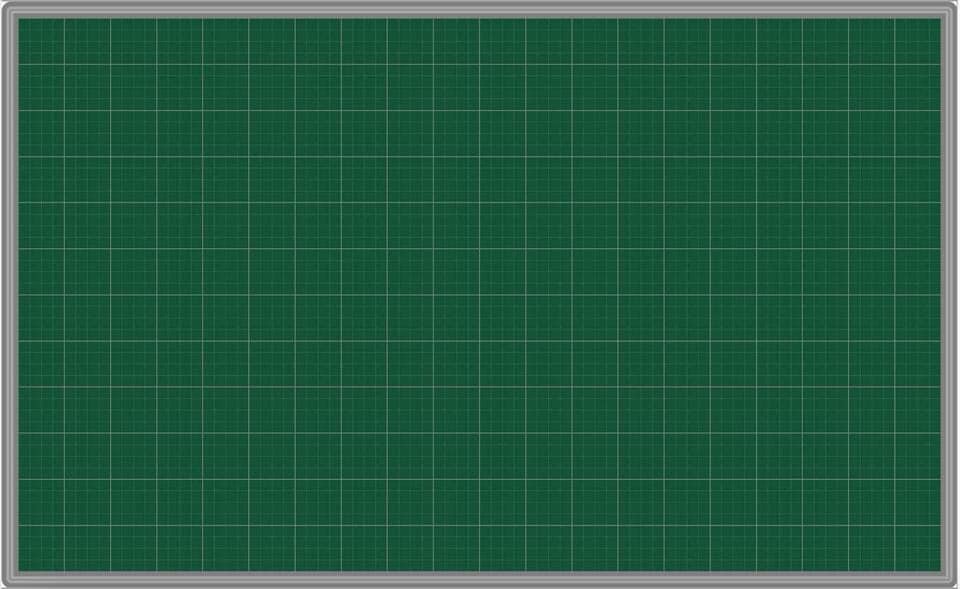 Thứ tư, ngày 18 tháng 12 năm 2024
Toán
Bài 43: Đường thẳng – Đường cong – Đường gấp khúc
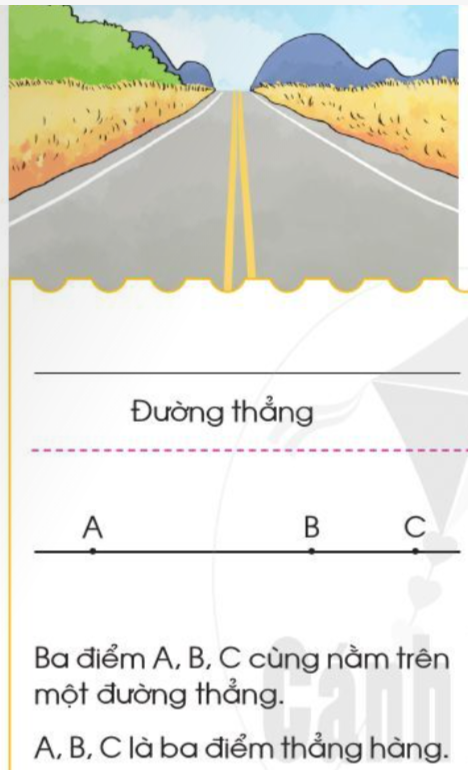 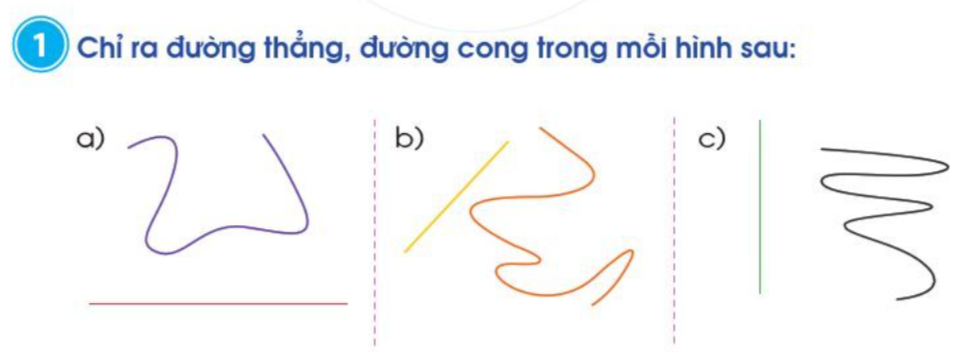 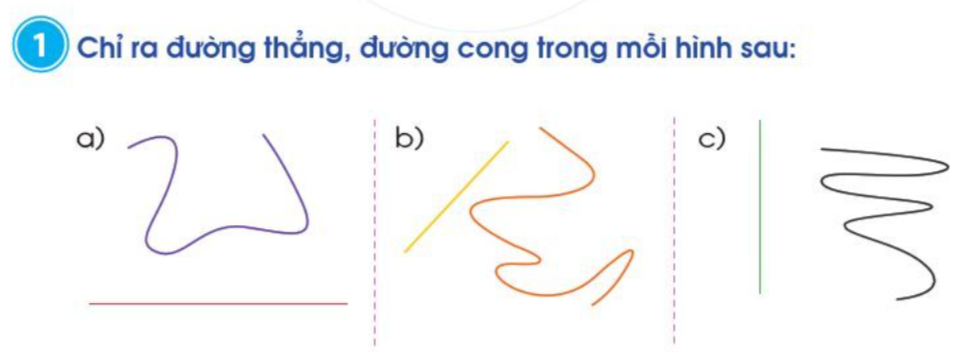 Đường thẳng
Đường cong
Đường thẳng
Đường cong
Đường cong
Đường thẳng
Điểm D,B,E
A,B,C
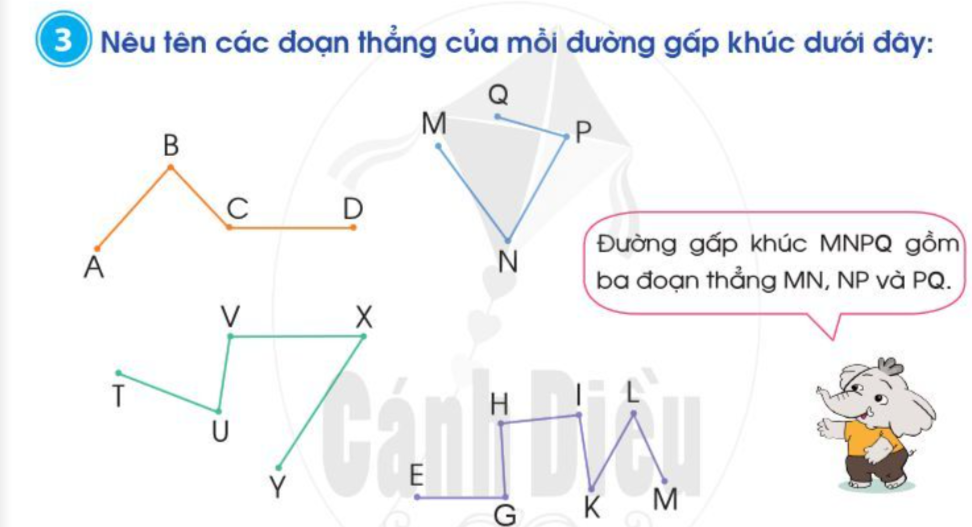 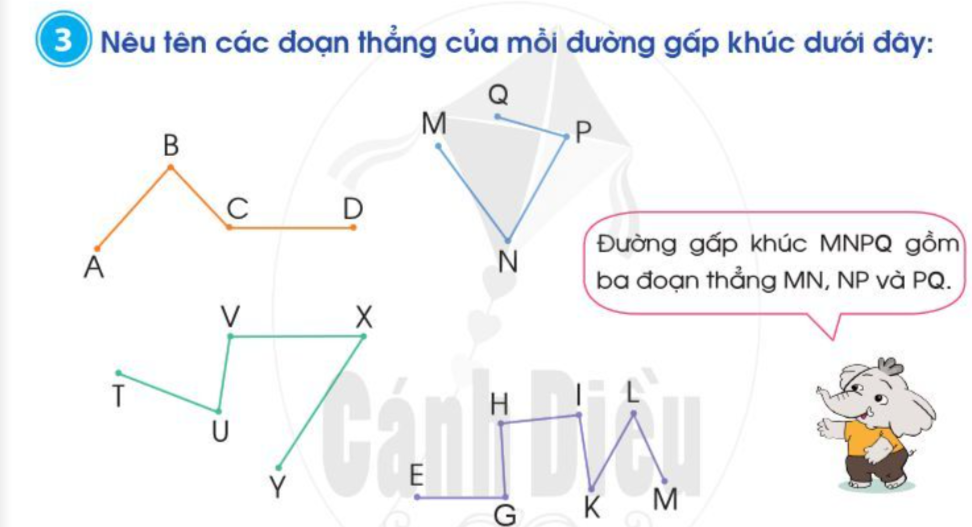 Đường gấp khúc ABCD gồm 3 đoạn thẳng : AB,BC,CD
Đường gấp khúc TUVXY gồm 4 đoạn thẳng : TU,UV,VX,XY
Đường gấp khúc EGHIKLM gồm 6 đoạn thẳng : EG,GH,HI,IK,KL,LM
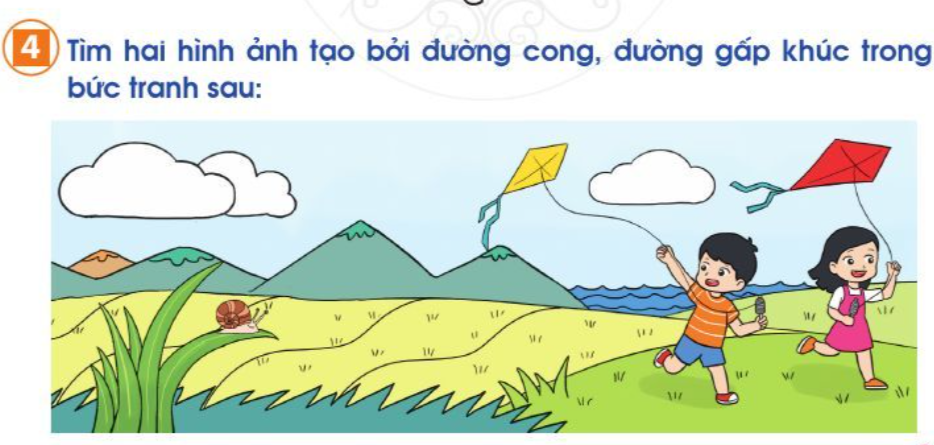